DIO E L’UOMO
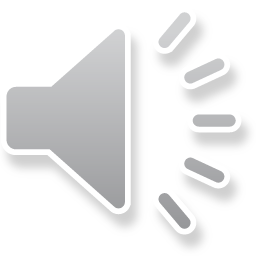 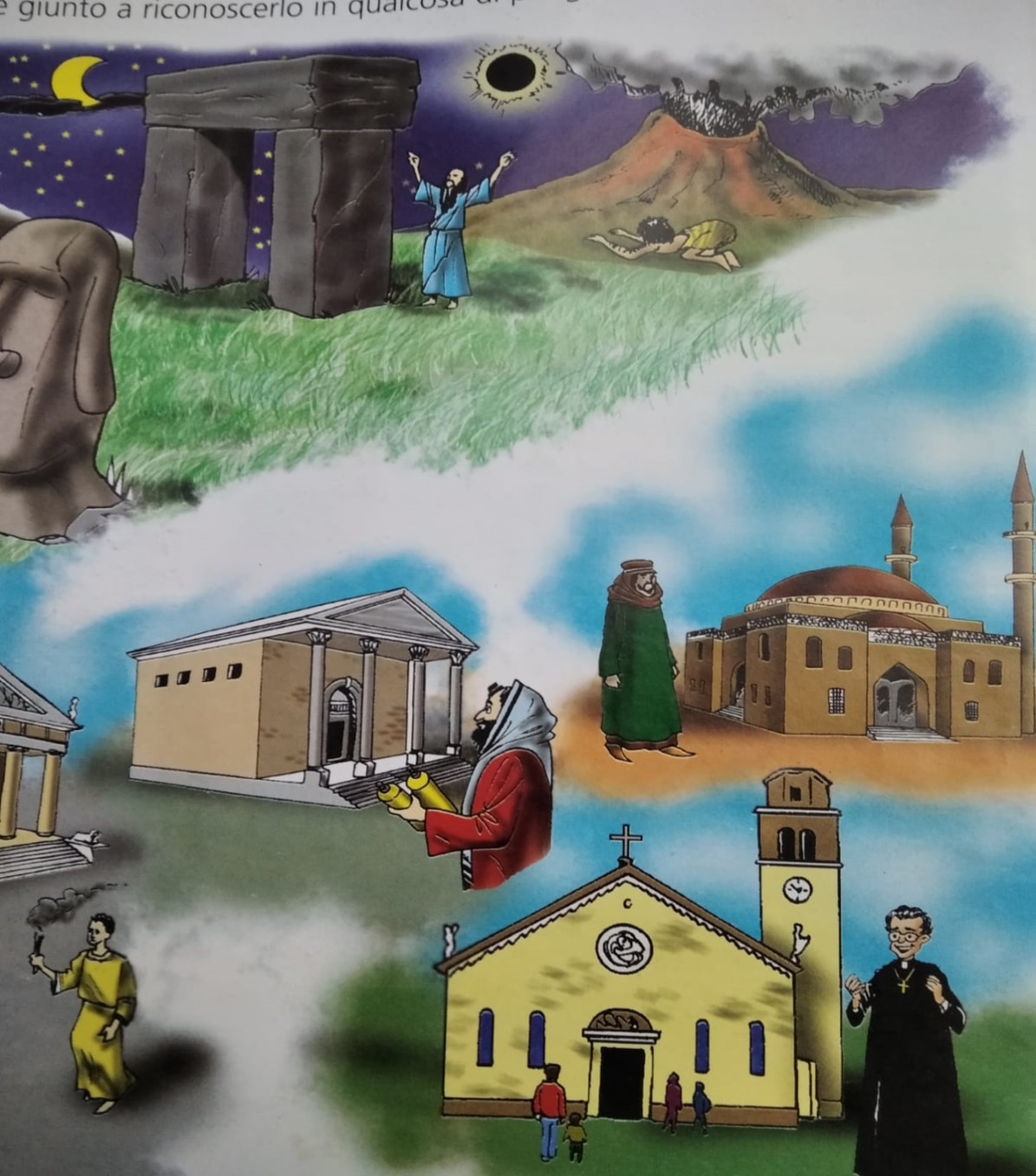 L’ uomo è da sempre alla ricerca di Dio, prima lo ha identificato con la natura, poi è giunto a riconoscerlo in qualcosa di più grande.
In questo modo nasce la RELIGIONE e per ogni religione il mondo e la vita sono state create da Dio
LA RISPOSTA DELLA BIBBIA
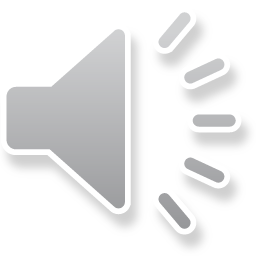 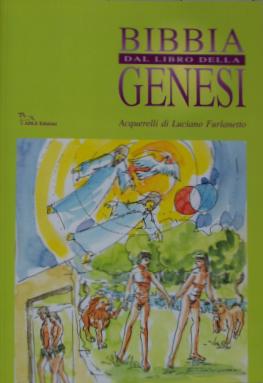 Per Ebrei e Cristiani tutto è stato creato da Dio.
Il racconto della Creazione non è una spiegazione scientifica e nemmeno un mito, ma usa il linguaggio dei miti per dire che
DIO HA CREATO TUTTO PERCHE’ VUOLE MOLTO BENE ALL’UOMO
Guarda questo video
https://www.youtube.com/watch?v=cbEVnGmhdYk
I SEI GIORNI DELLA CREAZIONE SONO DIVISI IN DUE GRUPPI, IL SETTIMO GIORNO DIO SI RIPOSA
RICOPIA LA TABELLA SUL QUADERNO, COMPLETA IL TESTO CON LE PAROLE MANCANTI E FAI I RELATIVI DISEGNI.
LEGGI PAG. 104 DAL LIBRO DI TESTO
Buon lavoro